Использование источников ИИ в медицине
 
Источники ионизирующего излучения широко используются в медицине. Можно выделить следующие области их применения:

 лучевая диагностика,
радиоизотопная диагностика,
 радиационная терапия. 

Эффективные дозы облучения жителей Земли от источников ионизирующего излучения, применяемых в медицине, составляют, в среднем, 0,4 мЗв в год. 

Доза облучения, получаемая человеком при рентгенографии грудной клетки, – 0,1 мЗв.
Томография 
метод неразрушающего послойного исследования внутренней структуры объекта посредством просвечивания его в различных направлениях (так называемое «сканирующее просвечивание»).
 При использовании метода компьютерной томографии пациенты получают в 10 раз более высокие дозы облучения, чем при обычной рентгенографии, поэтому ее используют лишь в тех случаях, когда обычная рентгенография неэффективна. 
В настоящее время существует несколько разновидностей метода томографии:
рентгеновская,
ядерно-Магнитнорезонансная
	 (ЯМР), 
протонная,
ультразвуковая,
гамма-томография.
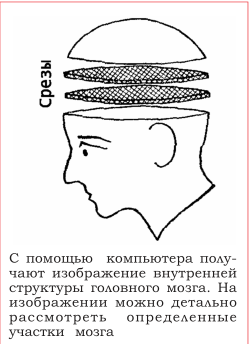 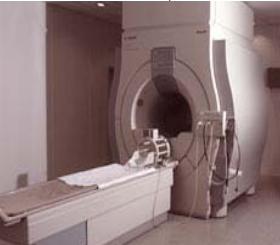 Радиоизотопная диагностика. 
Радиоактивные изотопы широко используются в медицине в диагностических целях. 
Радиоизотопная диагностика основана на регистрации излучения от введенных в организм человека радиоактивных препаратов (in vivo) или радиометрии взятых у пациента биологических проб при добавлении к ним радиоактивных веществ (in vitro).
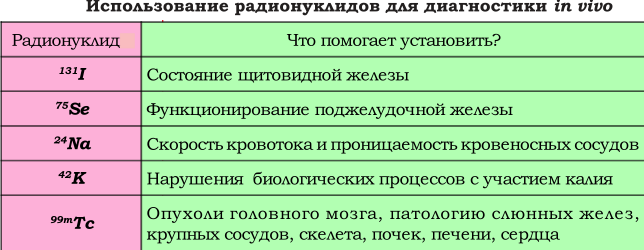 Радиационная терапия. 

Широкое распространение получила лучевая терапия в онкологии. 
Терапевтическое действие радиации основано на способности ионизирующего излучения угнетать процессы деления клеток и, приводить к их гибели, что используется для уничтожения раковых клеток в организме пациента.
Облучение злокачественных новообразований с помощью гамма- и рентгеновских лучей, ускоренных электронов, протонов, альфа-частиц позволило добиться хороших результатов при лечении людей с онкологическими заболеваниями.
Часто облучение опухолей осуществляют с помощью кобальтовой «пушки», которая является источником гамма-квантов высокой энергии. 
Гамма-кванты непосредственно излучает радиоактивный кобальт (60Co), помещенный в свинцовый сферический контейнер, который служит радиационной защитой прибора.
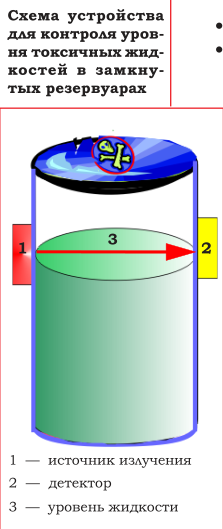 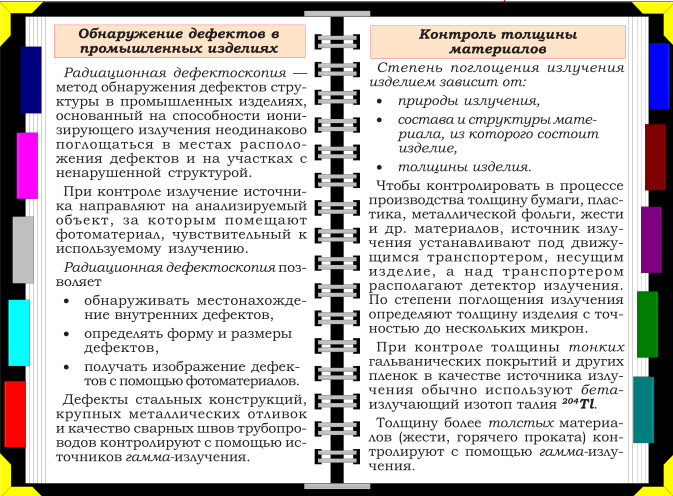 Использование источников ИИ в науке 
 
По содержанию долгоживущих радионуклидов естественного происхождения и продуктов их распада определяют возраст природных образований. В этом случае радионуклиды используют в качестве «геологических часов». 


Метод активационного анализа позволяет определить содержание золота в золотоносных рудах порядка 10-4 %. Созданы также установки для экспресс-анализа веществ на содержание серебра, алюминия, меди, кремния и других элементов.

Свинцово-урановый метод заключается в определении содержания в горной породе 238U и стабильного свинца 206Pb, являющегося конечным продуктом егораспада. Период полураспада 238U составляет около 4,47-109 лет. Чем больше 206Pb накопилось в уран-содержащей горной породе, тем больше ее возраст.
Использование источников ИИ в науке


Калиево-аргоновый метод состоит в определении соотношения радиоактивного калия (40К) природного происхождения и стабильного аргона (40Ar), являющегося продуктом его распада. Период полураспада 40К составляет 1,28.109 лет. Этот метод позволяет оценить возраст минералов, содержащих относительно большие количества калия, таких как, например, слюда и полевой шпат.

Радиоуглеродный метод основан на определении содержания радиоактивного углерода 14С в образцах органического происхождения. Период полураспада радионуклида составляет 5 730 лет. Радиоактивный углерод 14С постоянно образуется в верхних слоях атмосферы и вместе со стабильными изотопами 12С и 13С участвует в природном круговороте углерода.
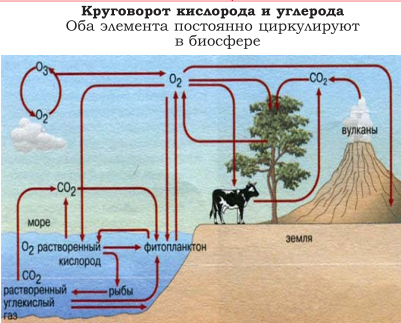 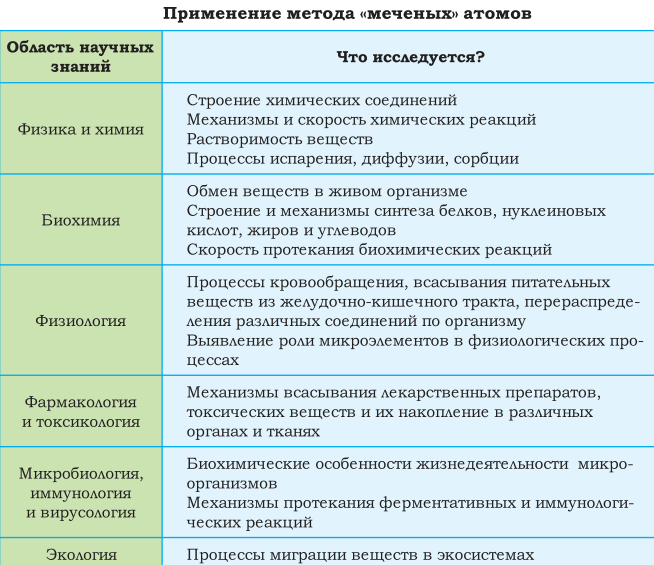 Использование источников ИИ в сельском хозяйстве
 
В сельском хозяйстве ионизирующее излучение от источников искусственного происхождения используют для:

повышения урожайности сельскохозяйственных культур,
выведения новых сортов растений – радиоселекции,
радиационной стерилизации продуктов питания;
обеззараживания стоков животноводческих комплексов.
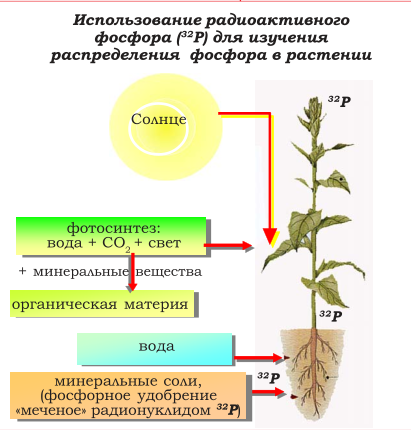